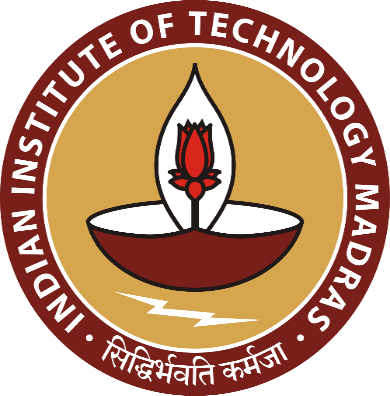 Indian Institute of Technology Madras, 
Chennai 600036
CO2 Reduction by Semiconductor TiO2
Project Review 
On
06/12/2019
By:- 
NARESH KUMAR
CA18M003
NCCR
Guided by:- B. Viswanathan
Contents
Objective
Motivation
Properties of CO2
Activation of CO2
Limitations
Photo catalytic Reduction of CO2
TiO2 Rut
Current scenario
Conclusion
References
Objective
Find out Minimum conversion at least 10% of CO2 and H2O into Valuable Fuels and Chemicals.
Motivation
Global Warming
Alarming consumption of energy sources
Photochemical reduction of CO2 is attractive because of economically and environmentally friendly
Properties of CO2
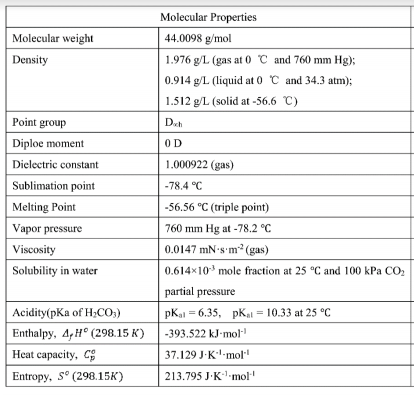 Linear and stable molecule
C-O bond length 1.16A⁰
C-O bond strength D=532KJ/mol
           D – Dissociation Energy to 
                        break bond
Activation of CO2
CO2 + e-				CO2-            ; E⁰=-1.9V vs NHE
CO2 molecule is high oxidation product
                   ∆G⁰ = -394KJ/mol
CO2 absorb on metal surface by different 
    ways
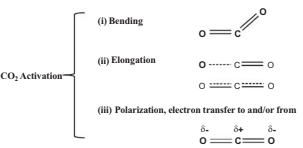 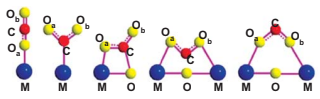 Fig.- possible ways of adsorption of CO2 on semiconductor surfaces
Fig.- CO2 activation Types
Limitations
Based on Photocatalytic process-
Electron transfer steps
Photon absorption
Charge separation 
Surface reaction
Electron-hole recombination
By illuminated Beam-
Scattering
reflecting
Efficiency based-

Quantum efficiency
Turnover rate
Turnover number
Turnover frequency
Photocatalytic Reduction of CO2
CO2 + H2O       hν           CO,  CH3OH, CH4
Fundamentals of Photocatalysis
Diffusion of the reactant to the catalyst
Adsorption of reactant
Chemical reaction
Desorption of product
Diffusion of Product
Fig.-Schematic representation of a futuristic solar refinery for the transformation and utilization of CO2 using sunlight and H2O
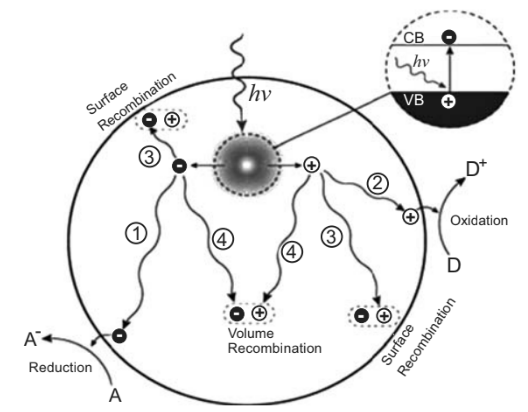 Fig.- (a) bending and concurrent the formation of CO2(-) of CO2 on TiO2 surfaces
(b) Photocatalytic reduction of CO2 on the anchored TiO2 species
Fig.- photo induced generation of electrons and holes and their reaction cum recombination pathways
TiO2 Rut
TiO2 and its modification have been matter of attraction since the publication of the work by Teichner and Coworkers in 1971 followed by Fwjishima’s breakthrough article in 1972
All possibilities like zeolite, grapheme, carbon nanotubes, qunantum dots incorporated in the TiO2 matrix for increasing the photoactivity towards the visible light region.
TiO2 found in nature as the minerals
Rutile
Anatase
Brookite
Anatase form of TiO2 is mostly used for CO2 reduction and its conduction band lies at -0.1V(pH7)
Anatase band gap around 3.2eV
Table :- Literature on the band gaps of rutile, anatase, and brookite
Current scenario
Maximum yield has been reached up to some micromoles.
Current scenario, 1.1*10⁸ Kg of TiO2 would be required for production of methanol from CO2 and H2O by production rate = 1Kg/sec.
Assuming 
	catalyst activity = 1μmolproduct/gcat.h
Table-Some Literature data of Photocatalytic reduction of CO2 with product irrespective of the reaction conditions
Conclusion
CO2 reduction is a promising route to the sustainable solar energy conversion.
But still the existing level of knowledge does not permit the design of economically viable process for the conversion CO2 into chemicals and fuels.
The material development and the lack of a standard procedure has been the bottleneck.
References
Hariprasad Narayanan, Balasubramanian Viswanathan, photocatalytic Reduction of CO2 ; Issues and prospects, 2016
Hariprasad Narayanan, M V Harindranathan Nair, Balasubramanian Viswanathan, On the current states of the mechanistic aspects of photocatalytic reduction of CO2; March 2017, Vol.56A,251-269.
Ciamician, G. The Photochemistry of the Future, Science, 1912, 36, 385-394.
Fujishima, A.; Honda, K. Electrochemical Photolysis of Water at a Semiconductor Electrode. Nature, 1972, 238, 37 – 38.
Gravelle, P. C.; Juillet, F.; Meriaudeau, P.; Teichner, S. J. Surface Reactivity of Reduced Titanium Dioxide. Discuss. Faraday Soc., 1971, 52, 140.
Formenti, M.; Juillet, F.; Meriaudeau, P.; Teichner, S. J.; Vergnon, P. Preparation in a Hydrogen-Oxygen Flame of Ultrafine Metal Oxide Particles: Oxidative Properties Toward Hydrocarbons in the Presence of Ultraviolet Radiation. J. Colloid Interface Sci., 1972, 79–89.
Nakamura, S.; Hatakeyama, M.; Wang, Y.; Ogata, K.; Fujii, K. In: Advances in CO2 Capture, Sequestration, and Conversion, ACS Symposium Series, American Chemical Society: Washington, 2015; 123-134
Tu, W.; Zhou, Y; Zou, Z. Photocatalytic conversion of CO2 into Renewable Hydrocarbon Fuels: State-of-the-Art- Accomplishments, Challenges, and Prospects. Adv. Mater., 2014, 26, 4607- 4626.
White, J. L.; Baruch, M. F.; Pander III, J. E.; Hu, Y.; Fortmeyer, I. C.; Park, J. E.; Zhang, T.; Liao, K.; Gu, J.; Yan, Y. Light-Driven Heterogeneous Reduction of Carbon Dioxide: Photocatalysts and Photoelectrodes. Chem. Rev., 2015, 115, 12888–12935.
Mori, K.; Yamashita, H.; Anpo, M. Photocatalytic Reduction of CO2 with H2O on Various Titanium Oxide Photocatalysts. RSC Adv., 2012, 2, 3165-3172
Linseblinger, A. L.; Lu, G.; Yates, J.T. Photocatalysis on TiO2 Surfaces: Principles, Mechanisms, and Selected Results. Chem.Rev. 1995, 95, 735–758.
Wang, W. N.; An, W. J.; Ramalingam, B.; Mukherjee, S.; Niedzwiedzki, D. M.; Gangopadhyay, S.; Biswas, P. Size and Structure Matter: Enhanced CO2 Photoreduction Efficiency by Size-Resolved Ultrafine Pt Nanoparticles on TiO2 Single Crystals. J. Am. Chem. Soc., 2012, 134, 11276–11281.
Zhang, Z.; Wang, Z.; Cao, S. W.; Xue, C. Au/Pt NanoparticleDecorated TiO2 Nanofibers with Plasmon-Enhanced Photocatalytic Activities for Solar-to-Fuel Conversion. J. Phys. Chem. C, 2013, 117, 25939–25947.
Reyes-Coronado, D., Rodr´ıguez-Gattorno, G., Espinosa-Pesqueira, M. E., Cab, C., Coss, R. D., Oskam, G. (2008). Phase-pure TiO2 nanoparticles: anatase, brookite and rutile. Nanotechnology,19(14), 145605.
Alotaibi, A. M., Sathasivam, S., Williamson, B. A., Kafizas, A., Sotelo-Vazquez, C., Taylor, A., . . . Parkin, I. P. (2018). Chemical Vapor Deposition of Photocatalytically Active Pure Brookite TiO2 Thin films. Chemistry of Materials.
Chimupala, Y., Hyett, G., Simpson, R., Mitchell, R., Douthwaite, R., Milne, S. J., Brydson, R. D. (2014). Synthesis and characterization of mixed phase anatase TiO2 and sodium-doped TiO2 (B) thin films by low pressure chemical vapour deposition (LPCVD). RSC Adv.,4(89), 48507-48515
Lin, H., Li, L., Zhao, M., Huang, X., Chen, X., Li, G., Yu, R. (2012). Synthesis of High-Quality Brookite TiO2 Single-Crystalline Nanosheets with Specific Facets Exposed: Tuning Catalysts from Inert to Highly Reactive. Journal of the American Chemical Society,134(20), 8328-8331.
Kim, D., Kim, W., Kim, S., Hong, S. (2014). Brookite TiO2 Thin Film Epitaxially Grown on (110) YSZ Substrate by Atomic Layer Deposition. ACS Applied Materials & Interfaces,6(15), 11817-11822.
Scanlon, D. O., Dunnill, C. W., Buckeridge, J., Shevlin, S. A., Logsdail, A. J., Woodley, S. M.,. . . Sokol, A. A. (2013). Band alignment of rutile and anatase TiO2 . Nature Materials,12(9), 798-801.
Thank You